A day in the life of a Digital Marketing Lead
Microsoft 365 Copilot
Buy
Benefits
Save 30 minutes per day
Improve creativity
Learn data analysis
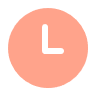 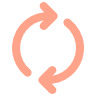 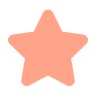 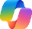 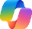 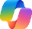 Copilot Chat1
Copilot Chat2
Copilot Chat2
8:00 am​
8:30 am
10:00 am
Daichi
is a Digital Marketing Lead
Before meeting with his team to discuss an ongoing campaign, Daichi uses Copilot to assess the sentiment of social media posts and comments related to the campaign.
Daichi leverages Copilot to define broader performance metrics for fundraising and marketing, not limited to financial data, ensuring alignment with mission.
Daichi meets with his team to plan a new social media campaign based on data insights. Copilot generates ideas that are consistent with the organization’s values.
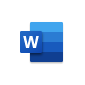 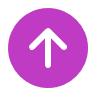 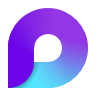 Copilot in Loop
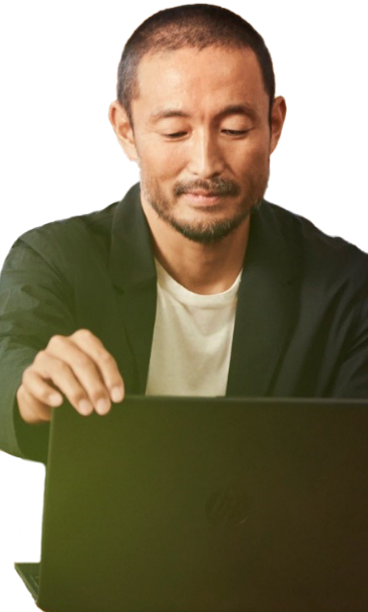 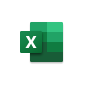 Copilot in Word
Copilot in Excel
Example Prompt: Analyze sentiment of campaign-related social media posts included in this Word document, categorizing them as positive, negative, or neutral.
Example Prompt: List key non-financial metrics for nonprofit fundraising and marketing to track impact and engagement.
Example Prompt: Brainstorm campaign concepts utilizing insights from donor behavior and aligning with the values and objectives outlined in the /[Our Values] document.
4:00 pm
2:00 pm
11:00 am
Daichi works across multiple areas and has limited time for technical training. He uses Copilot to summarize technical guidance and maximize his data literacy.
Daichi is not a data expert, so he uses Copilot to make data insights accessible to himself and his team.
Daichi consults Copilot for some insights into potential reasons for the success of two previous strategies to inform future decisions.
Example Prompt: Extract key concepts and capture case studies relevant to nonprofits from these technical guidance documents.
Example Prompt: Show all data insights.
From an Excel document with campaign results.
Example Prompt: Analyze and summarize key factors behind the success of the past two strategies included in this document to inform future decision making.